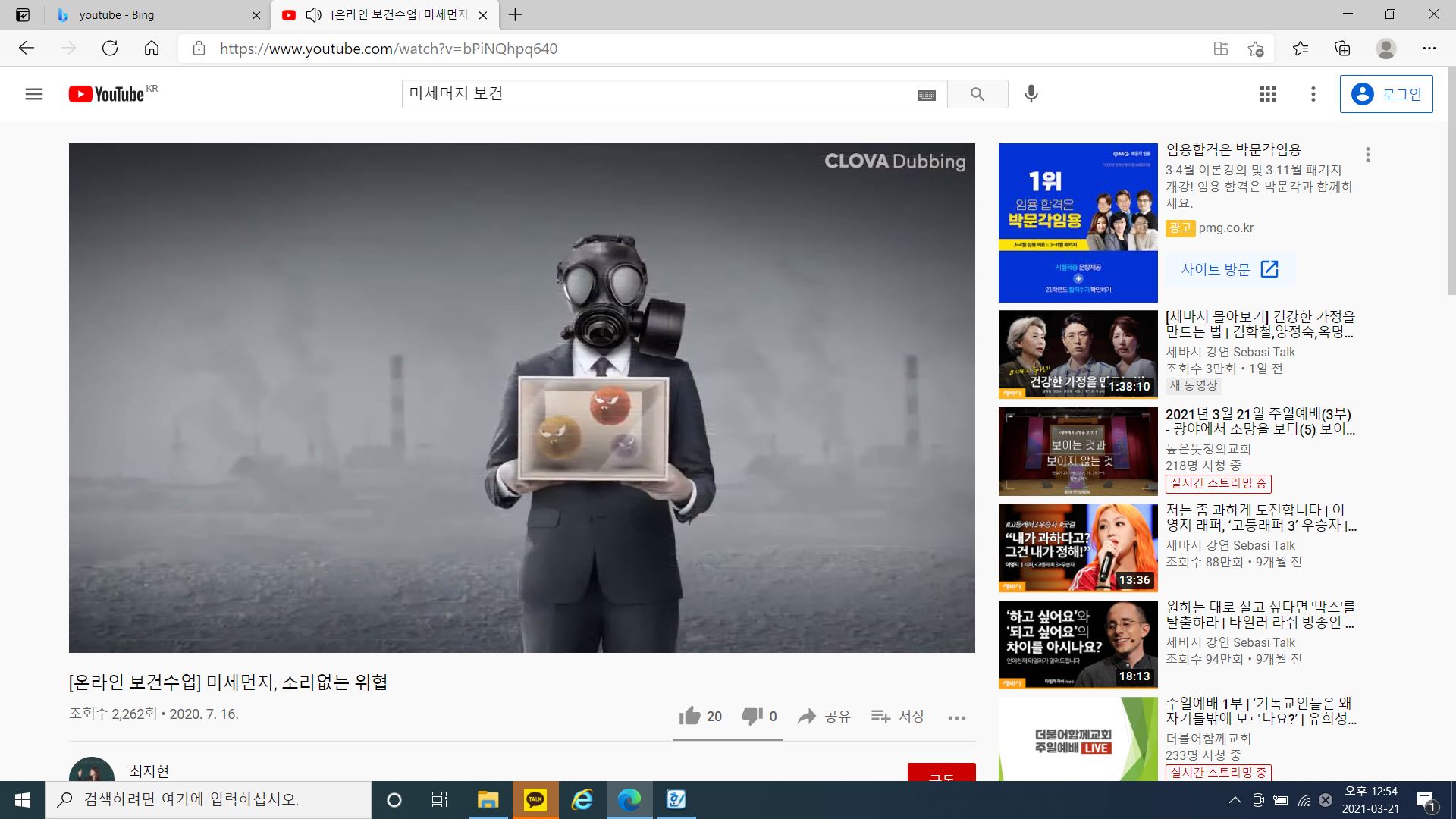 미세먼지
소리 없는 위협
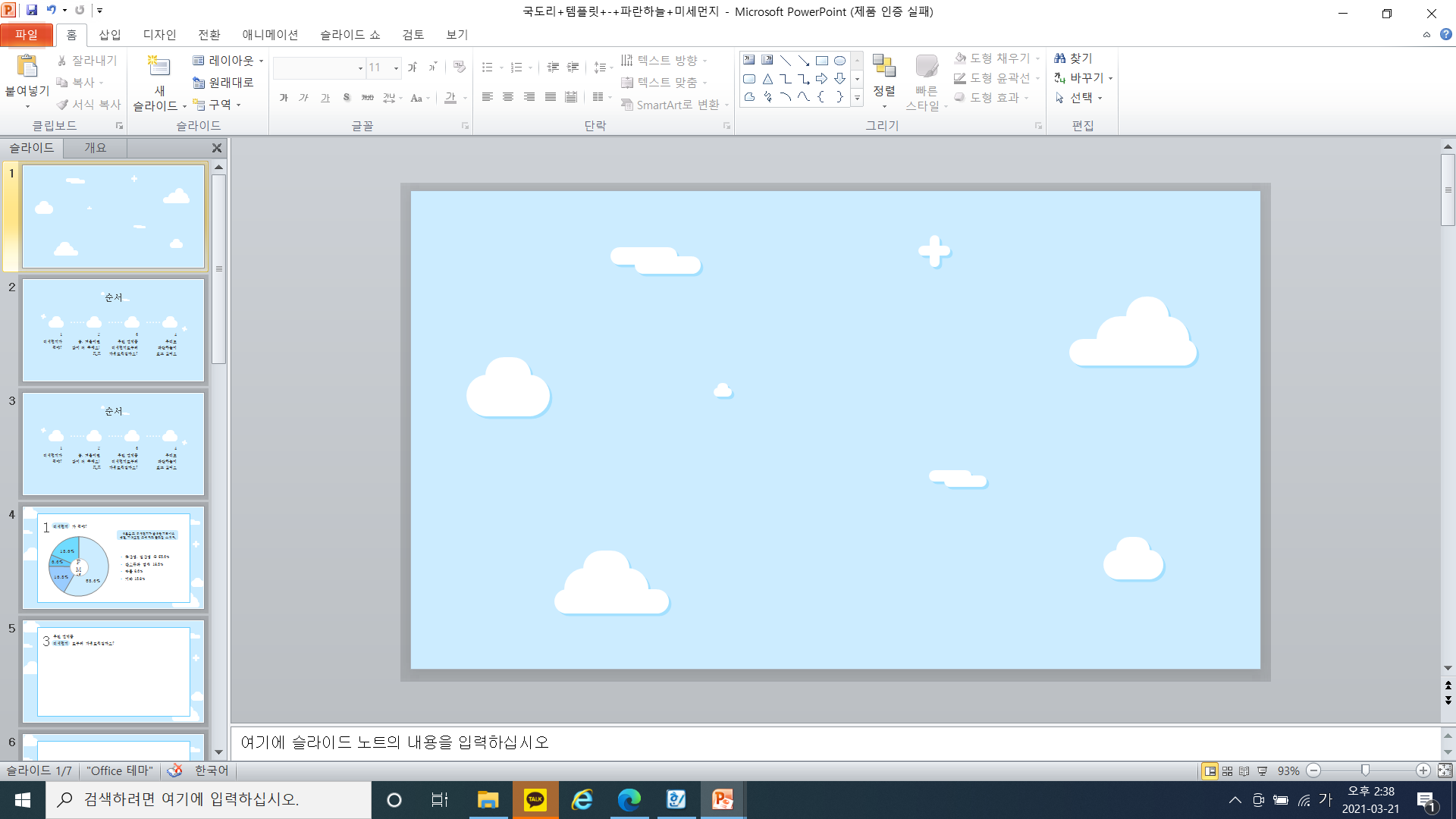 학습목표


미세먼지에 대해 알아보고  건강에 미치는 영향 알기

2. 생활 속에서 미세먼지를 줄일 수 있는 방법을 
   알아보고 실천하기
순서
4
미세먼지가
우리에게 미치는
무시무시한 영향
1
미세먼지가
뭐야?
X_X
2
미세먼지??
황사??
3
미세먼지
너 어디서 왔냐
1
미세먼지  가 뭐야?
우리가 숨 쉬는 공기 속에는 수 많은 먼지가 떠다닙니다.

호흡기를 통해 폐포까지 
   도달할 수 있는 직경이 
   아주 작은 입자들
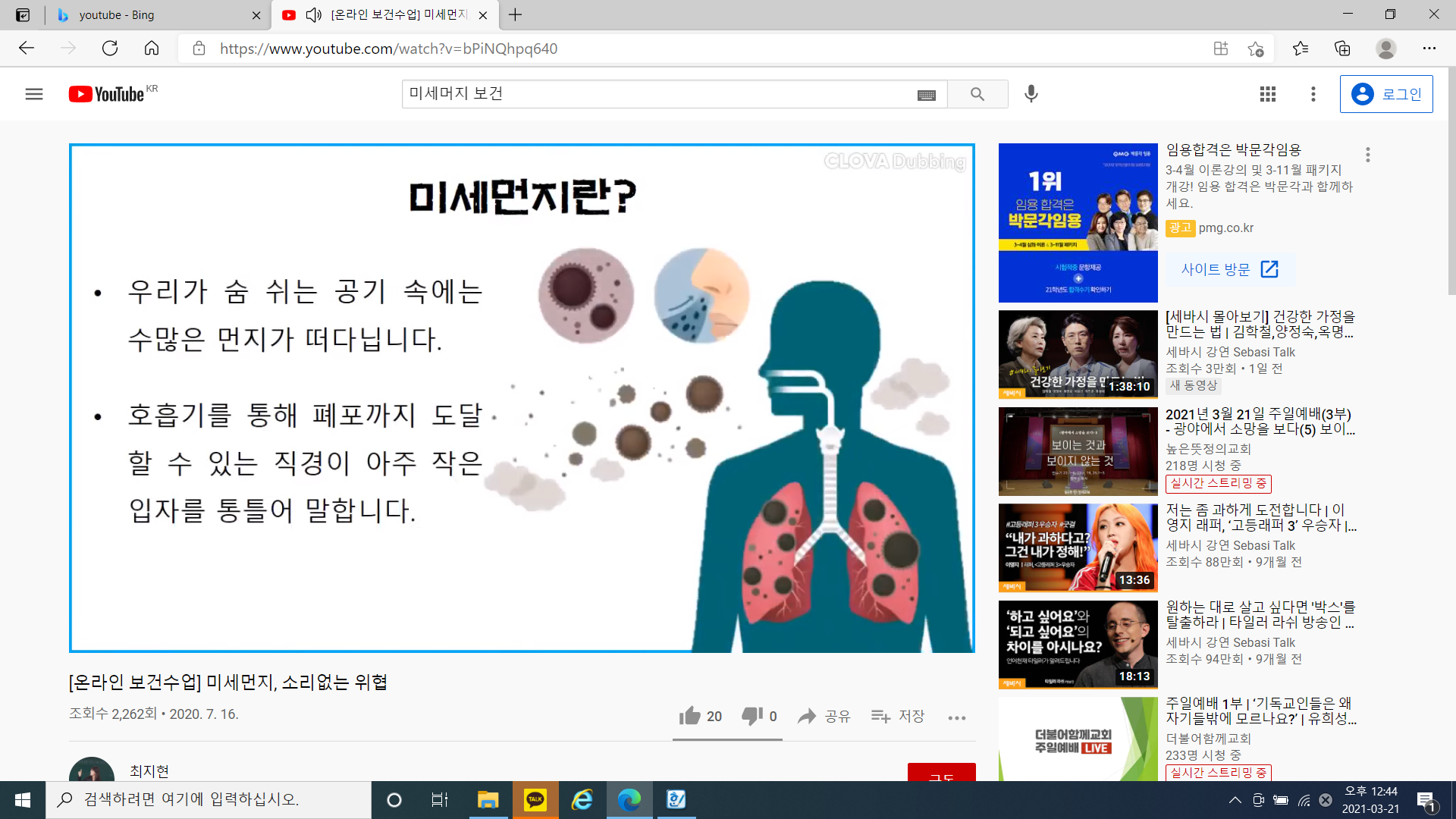 1
미세먼지  가 뭐야?
미세먼지는 사람 머리카락 굵기의 5분의 1
초미세먼지는 사람 머리카락 굵기의 20분의 1
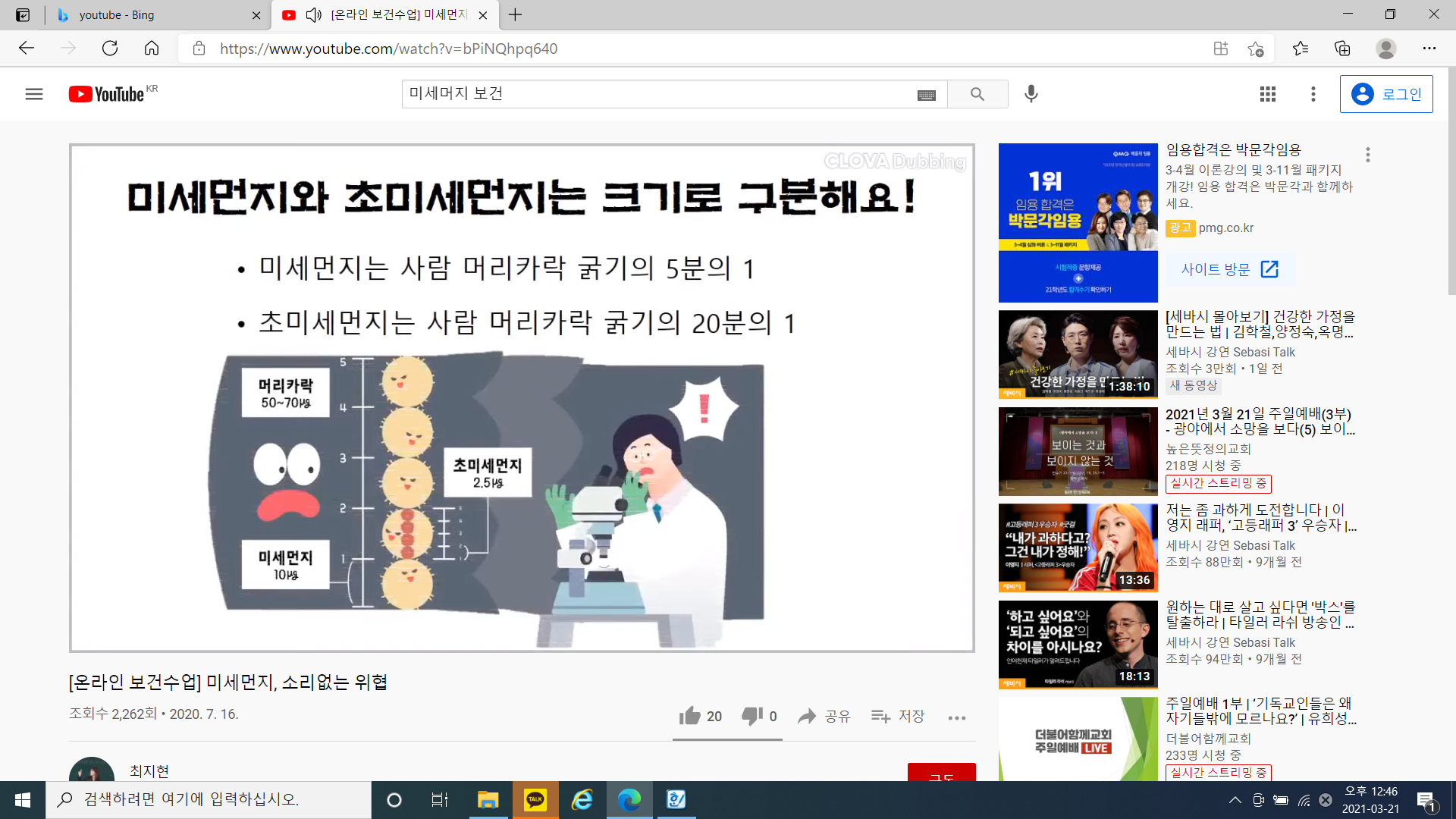 1
미세먼지  가 뭐야?
성분은 그 미세먼지가 발생한 지역이나
계절, 기상조건 등에 따라 달라질 수 있다.
황산염, 질산염 등 58.3%
탄소류와 검댕 16.8%
광물 6.3%
기타 18.6%
18.6%
PM 2.5
6.3%
16.8%
58.3%
2
미세먼지  VS
황사
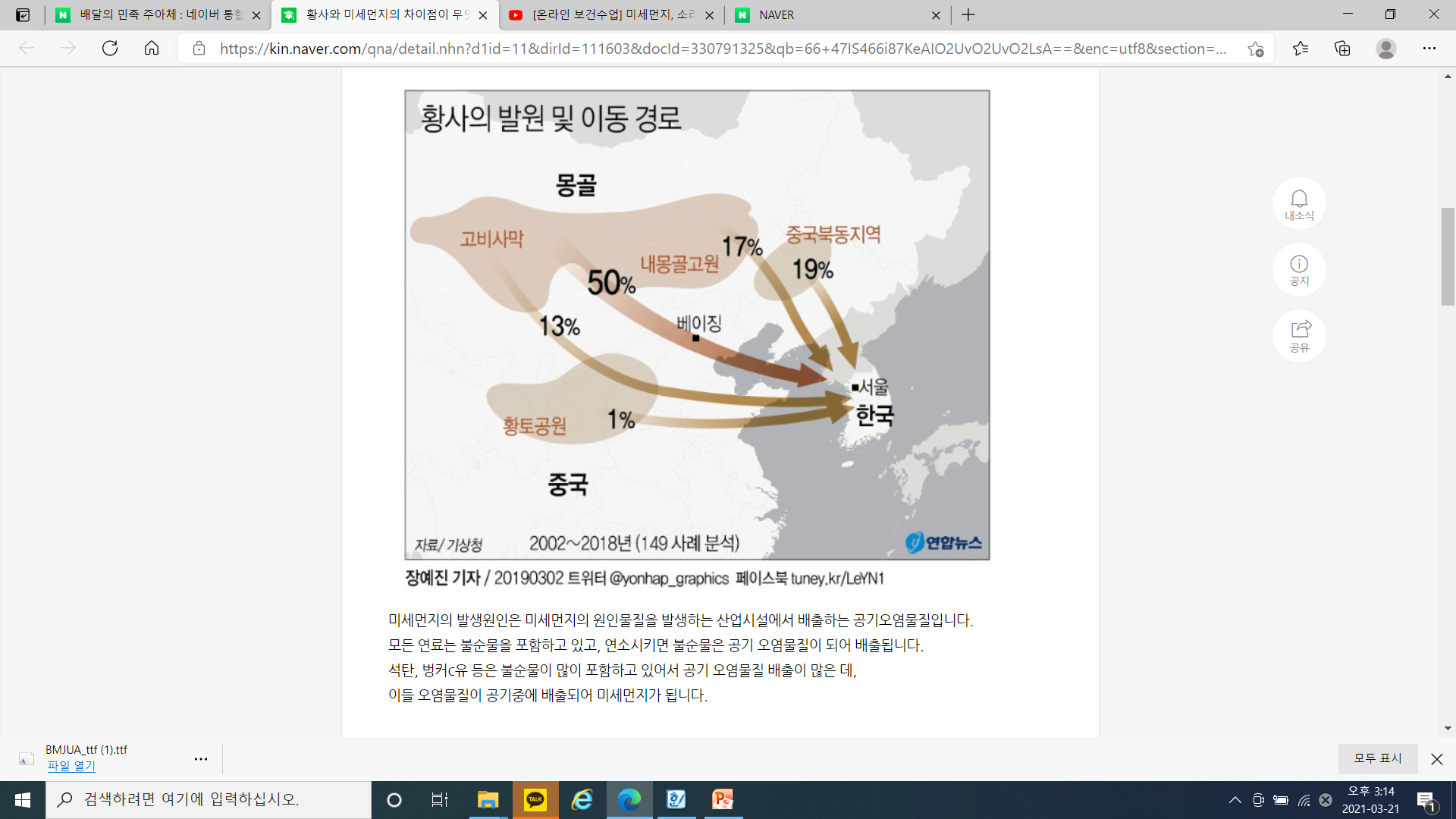 미세먼지는 아주 작은 크기의 모든 오염 물질
   석탄이나 석유가 연소되면서 발생하는 인위적인 오염물질


황사는 중국이나 몽골의 사막지역에서 발생한 흙먼지가 
   바람을 타고 날아오는 자연현상
3
미세먼지  발생 원인
석탄이나 석유 등 화석연료를 태울 때
공장과 자동차에서 가스가 배출될 때
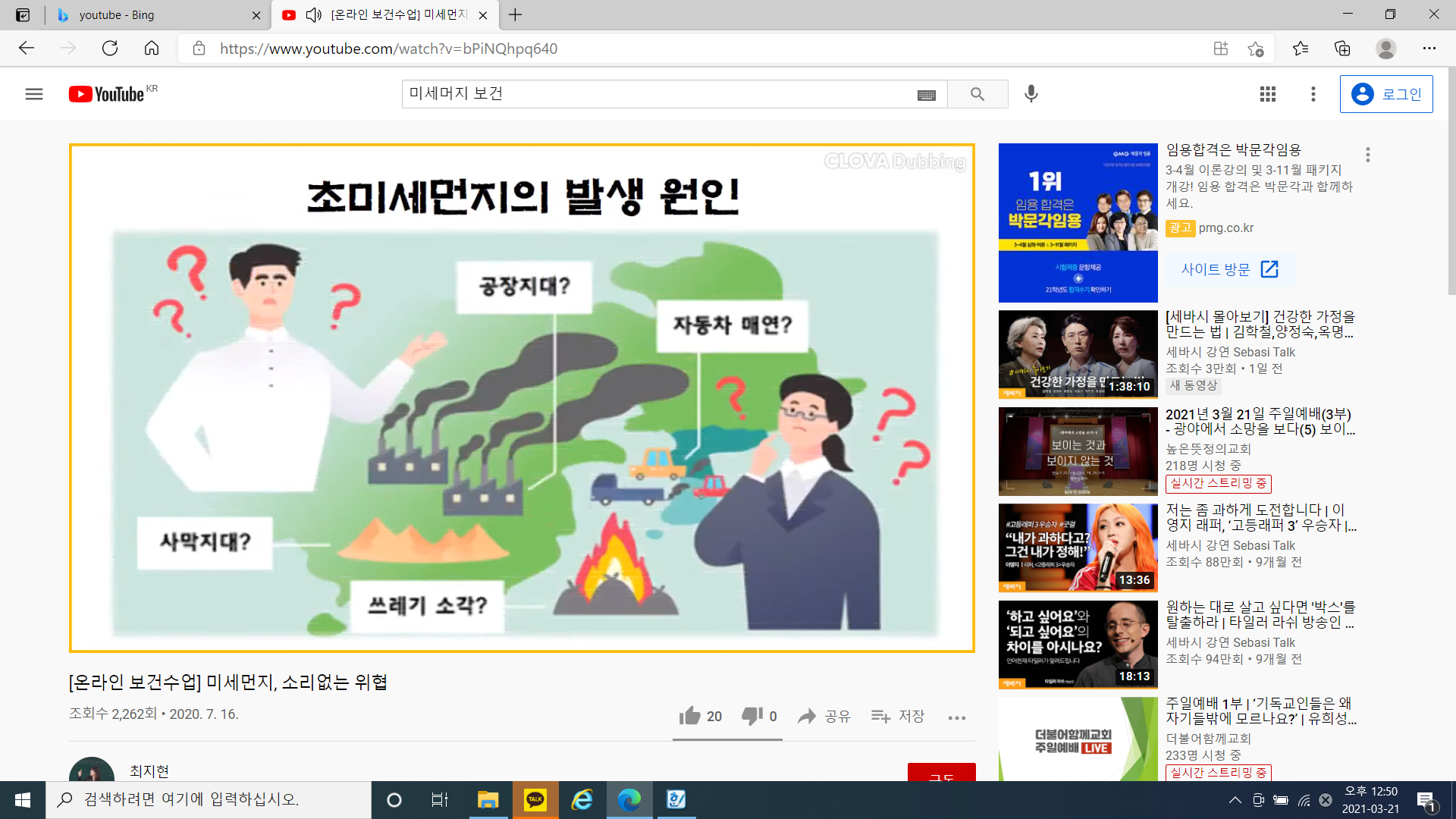 4
미세먼지  로 인한 피해
미세먼지는 비에 섞여 내리며, 토양과 물을 산성화 시켜서 
   나무와 각종 식물을 황폐하게 만들고 농작물과 생태계에       
   피해를 줌
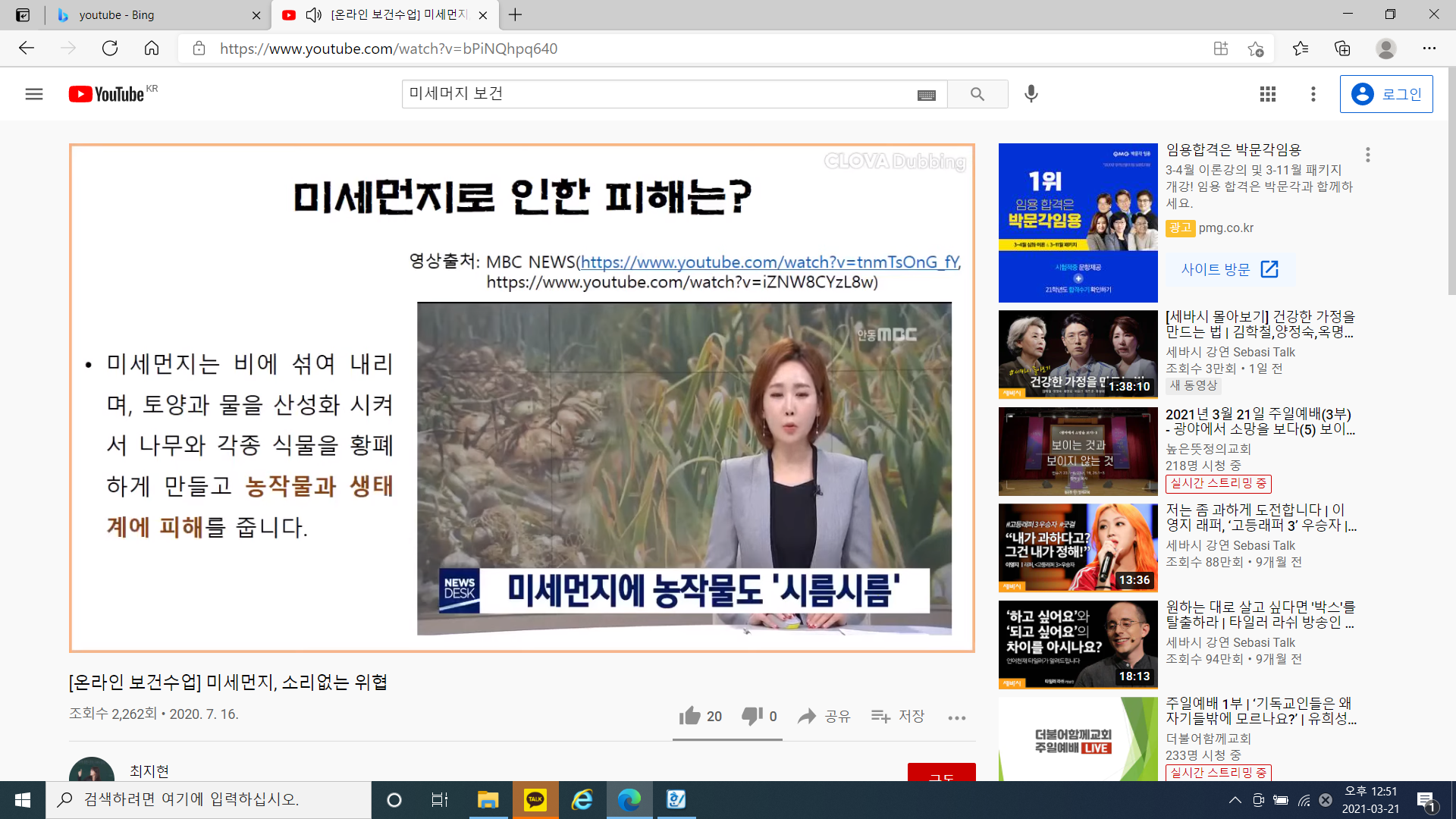 4
미세먼지  로 인한 피해
미세먼지는 시야를 흐리게 하여 
   비행기나 여객선 운항에 지장을 초래
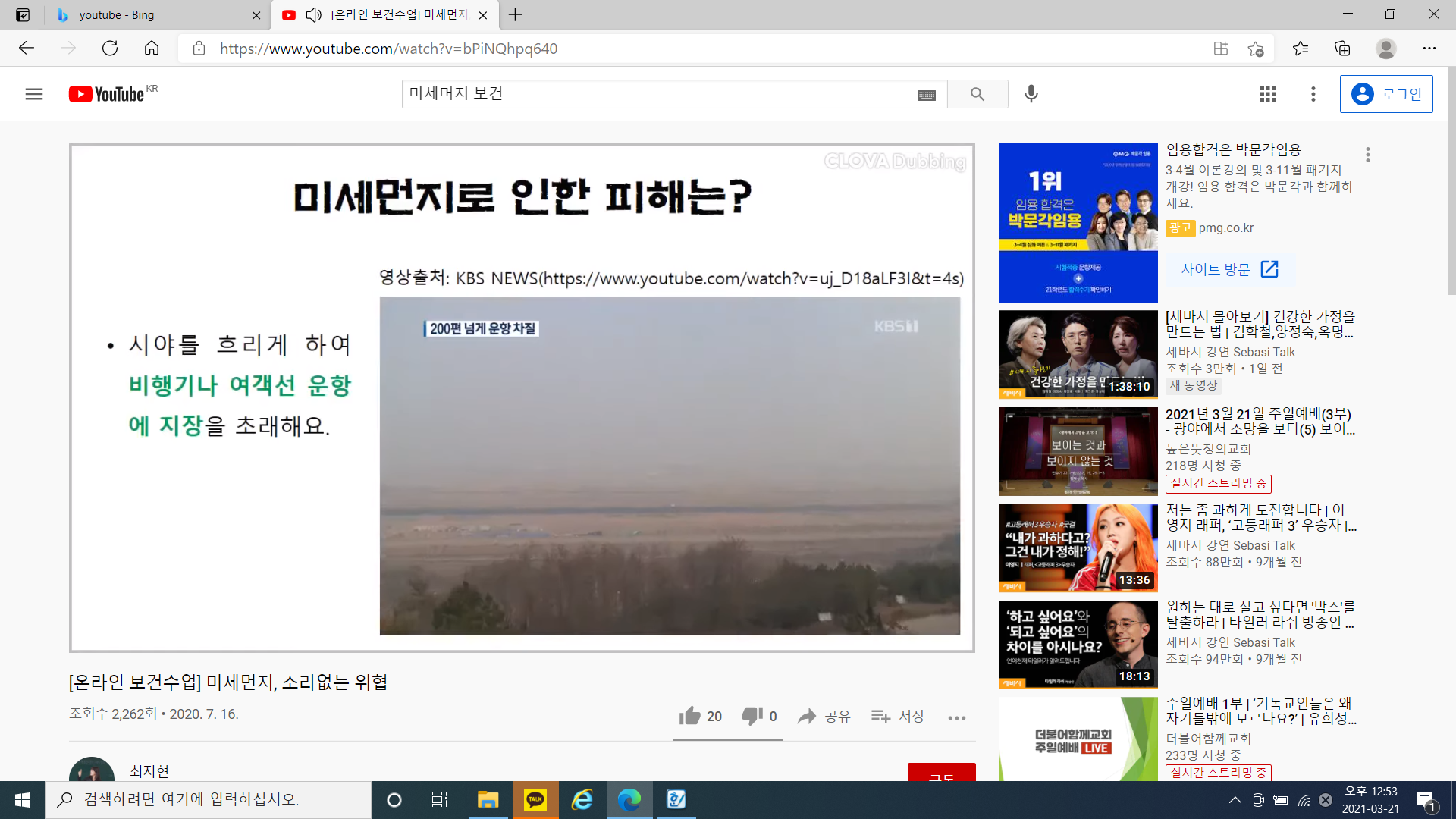 4
미세먼지  로 인한 피해
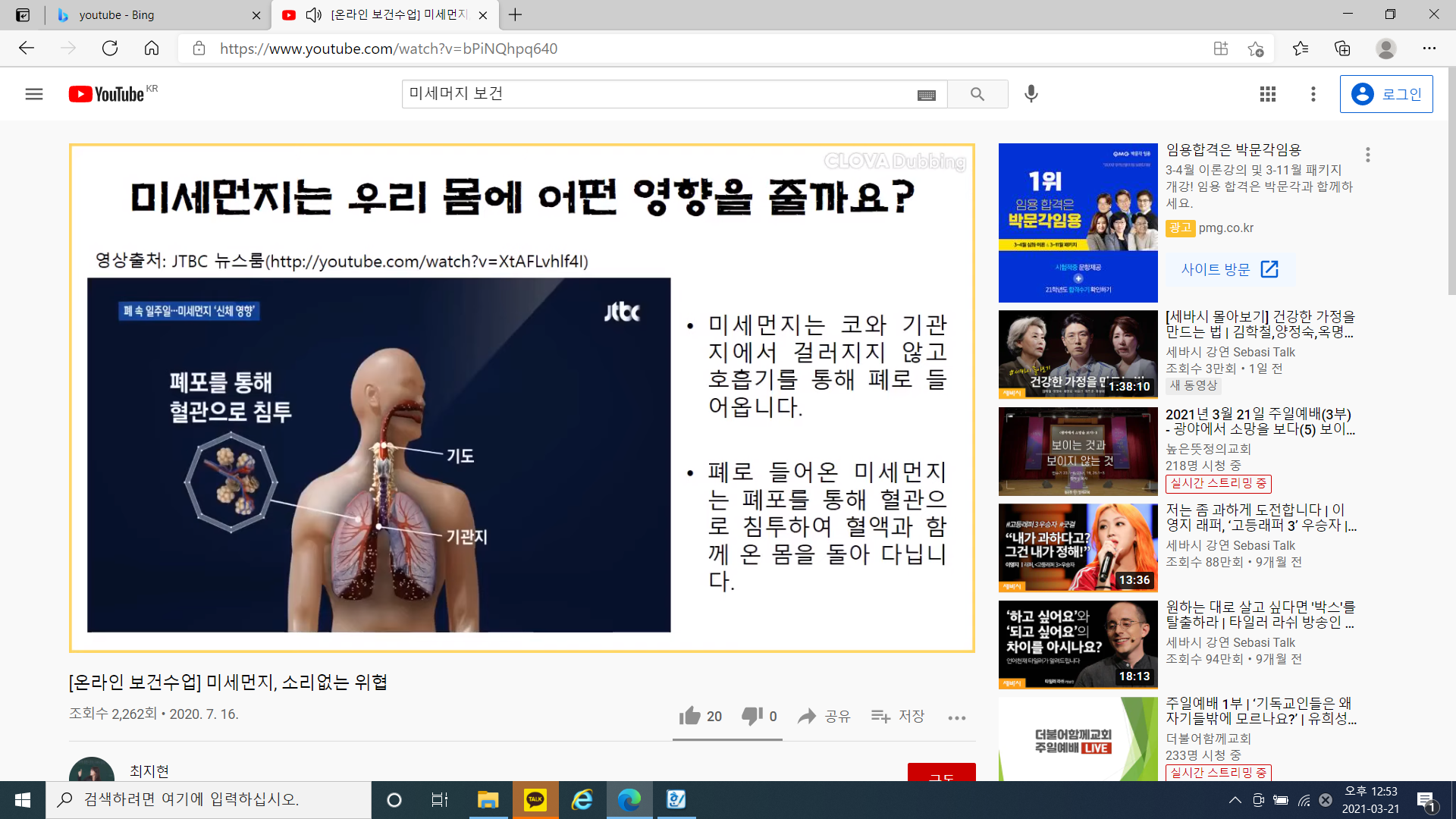 미세먼지는 코와 기관지에 걸러지지 않고 호흡기를 통해 폐로 들어옴

폐로 들어온 미세먼지는 폐포를 통해 혈관으로 침투하여 혈액과 함께 온 몸을 돌아다님
4
미세먼지  로 인한 피해
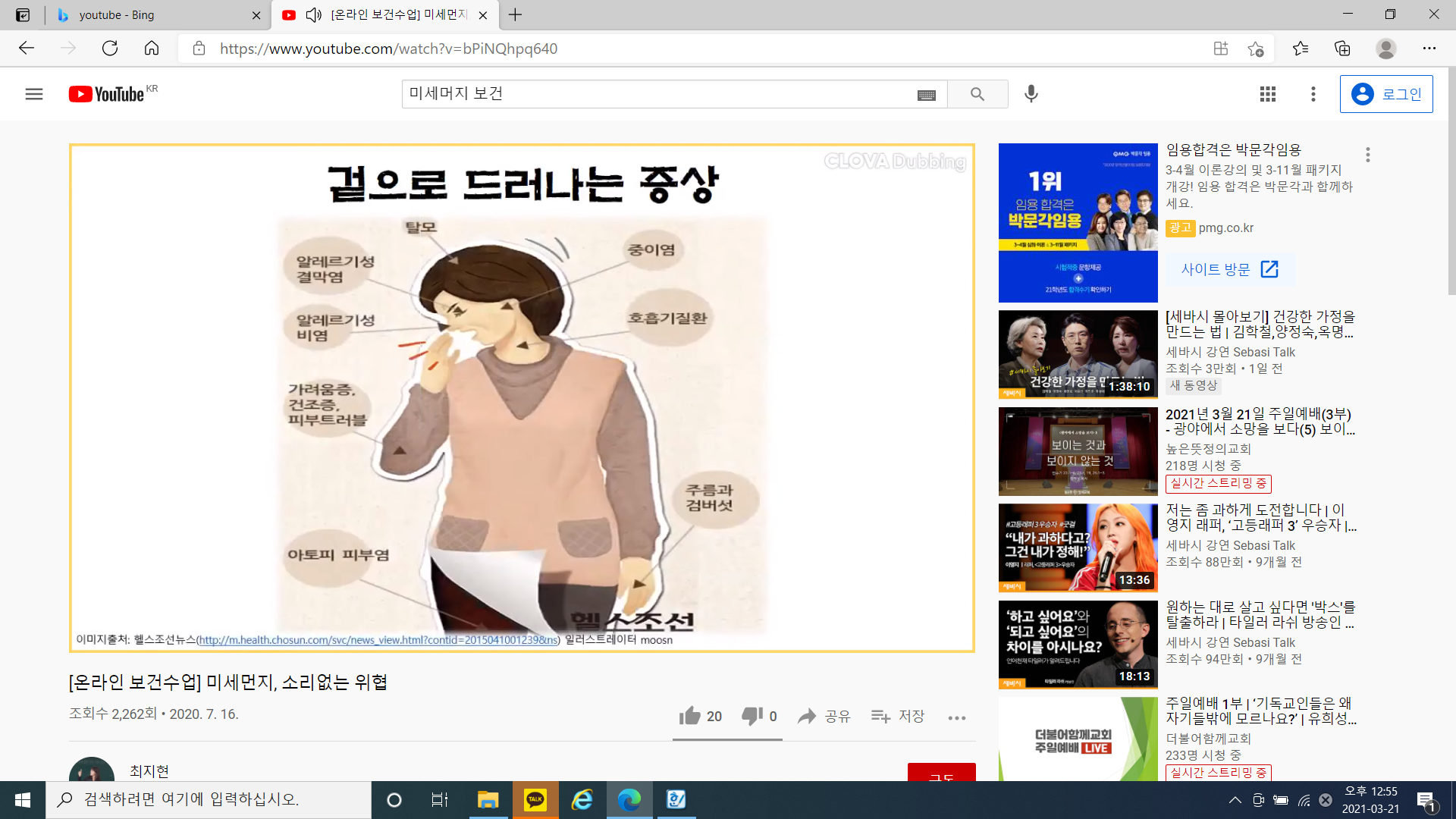 4
미세먼지  로 인한 피해
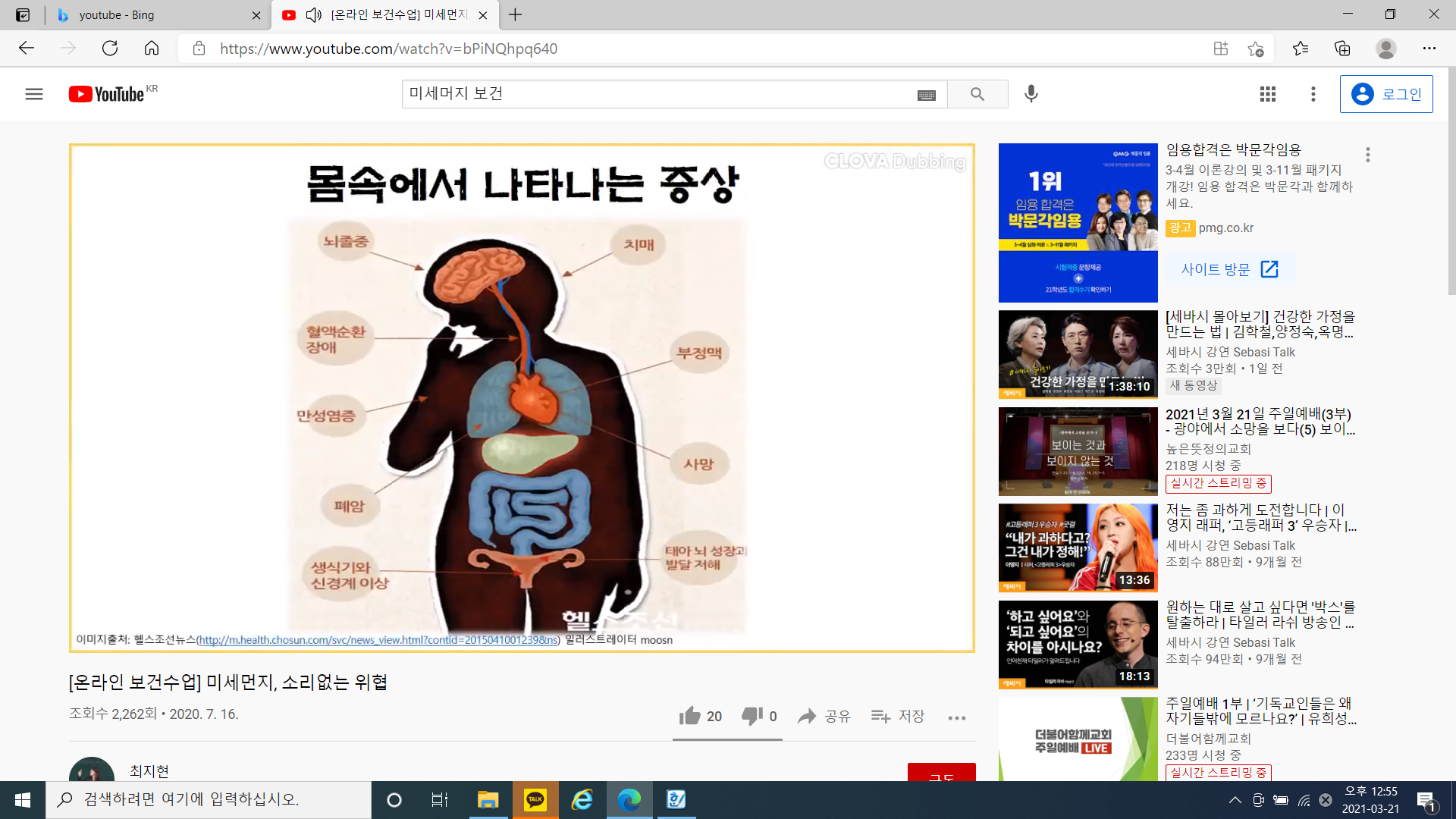 5
미세먼지  로부터 살아남기
외출은 가급적 자제하기

외출 시 보건용 마스크 착용하기

호흡량 증가로 미세먼지 흡입이 우려되는 격렬한 외부활동 줄이기
5
미세먼지  로부터 살아남기
외출 시 미세먼지 농도가 높은 도로변, 공사장 등에서 
   지체시간 줄이기

외출 후 실내에 들어가기 전 외출복 털기

외출 후 깨끗이 씻기
5
미세먼지  로부터 살아남기
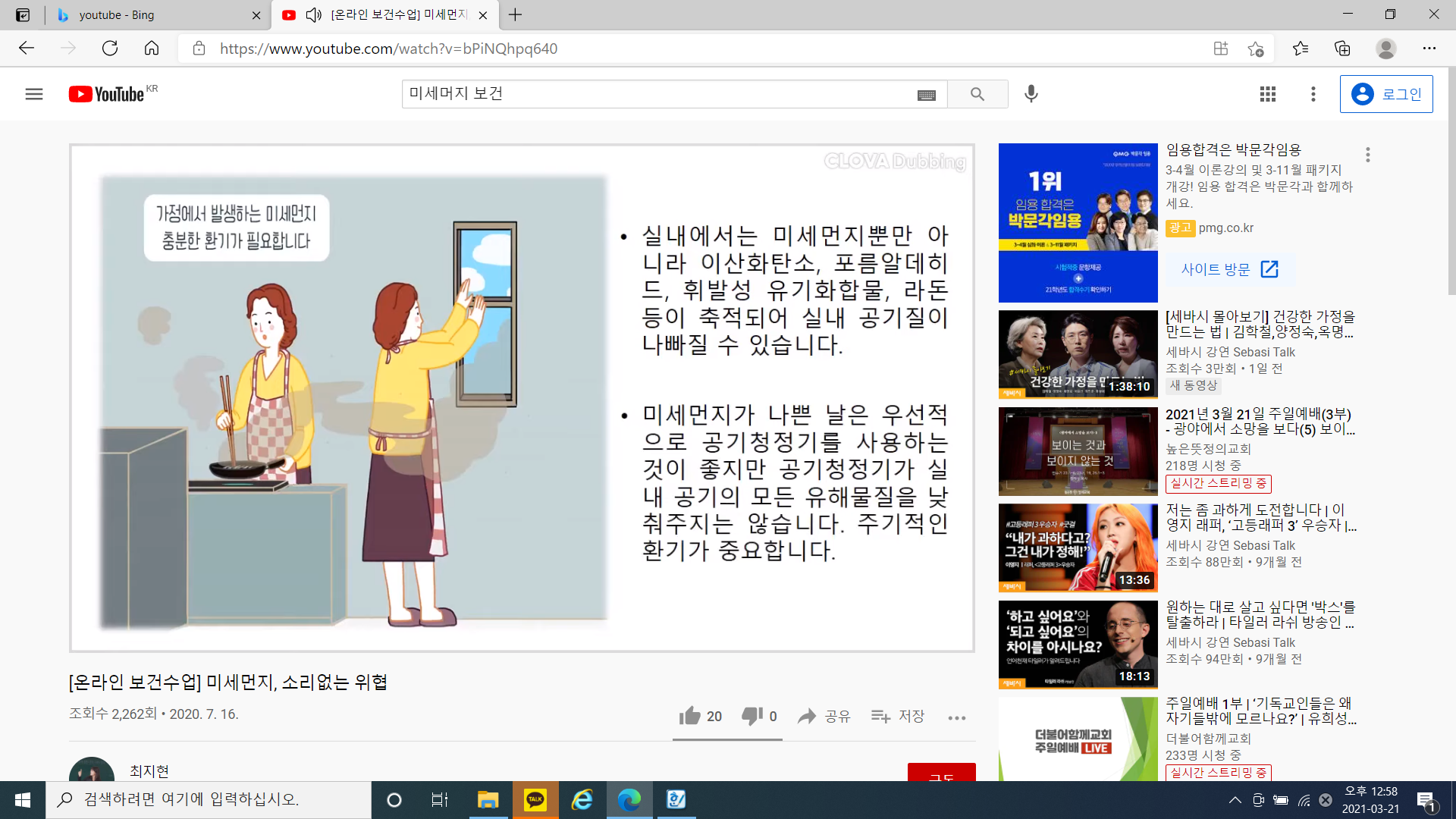 실내에서는 주기적으로 환기시키기

미세먼지가 나쁜 날은 우선적으로 공기청정기를 사용하는 것이 좋지만 공기청정기가 실내 공기의 모든 유해물질을 낮춰주지는 않음
5
미세먼지  로부터 살아남기
환기, 물청소 등 실내 공기질 관리하기

노폐물 배출 효과가 있는 물,
   항산화 효과가 있는 과일, 야채 등 충분히 섭취하기
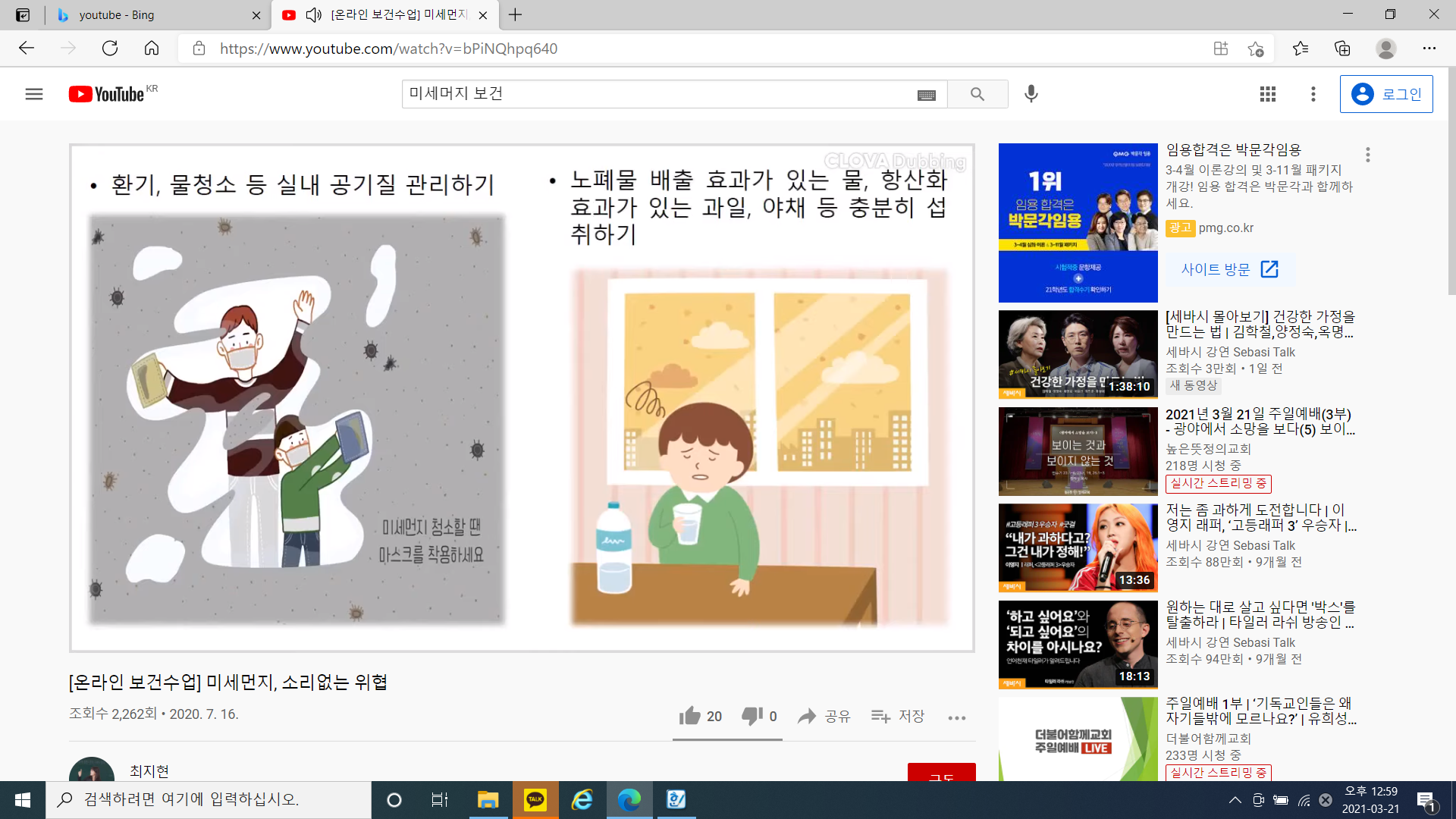 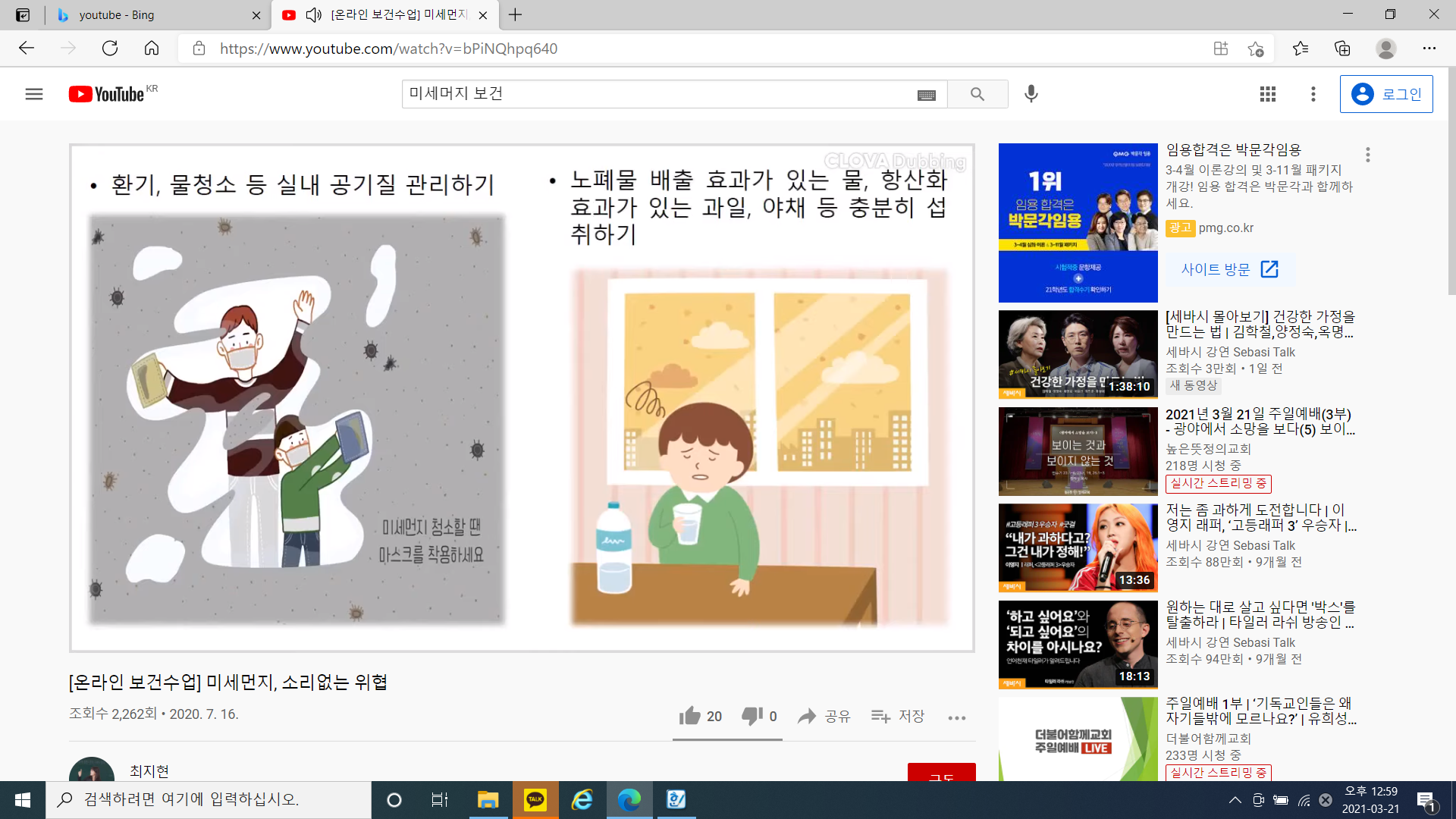 6
퀴즈
미세먼지는 세계보건기구에 의해 어떤 물질로 분류됐을까요?
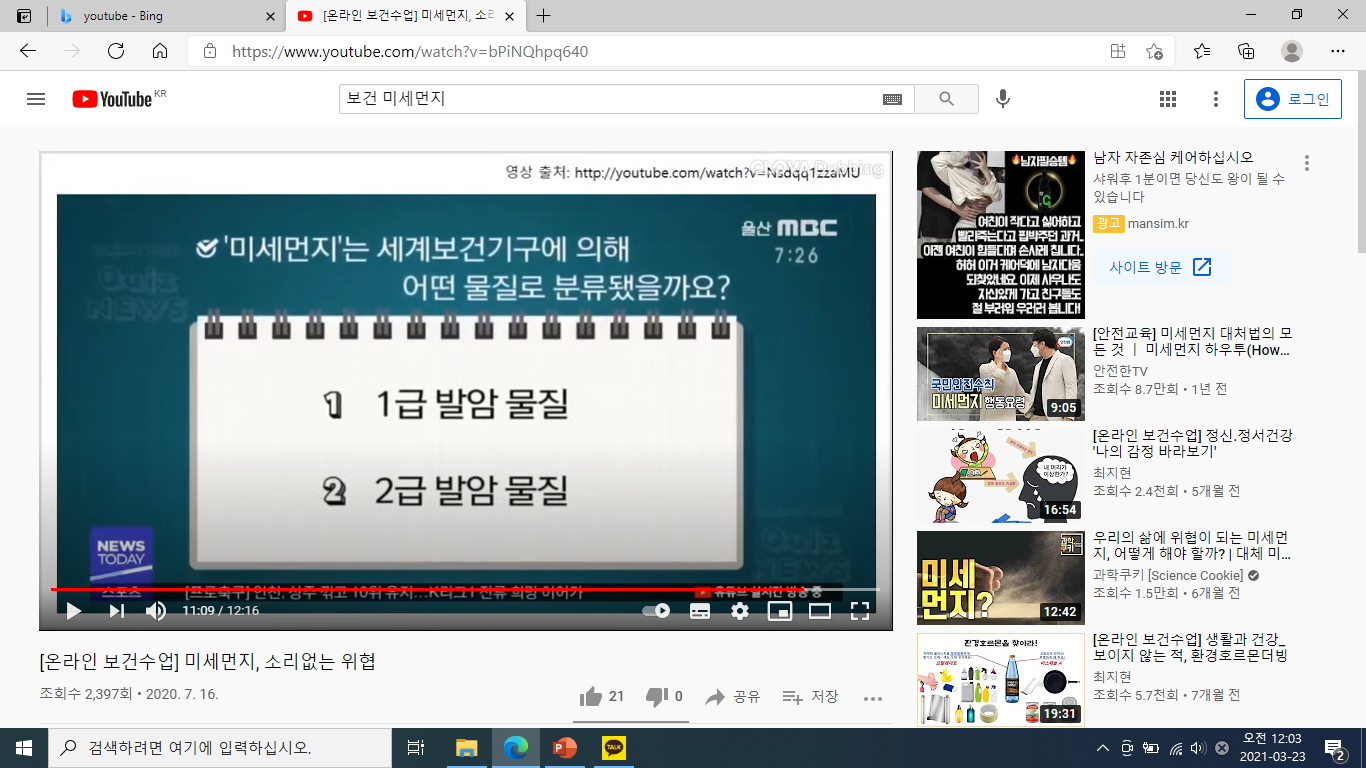 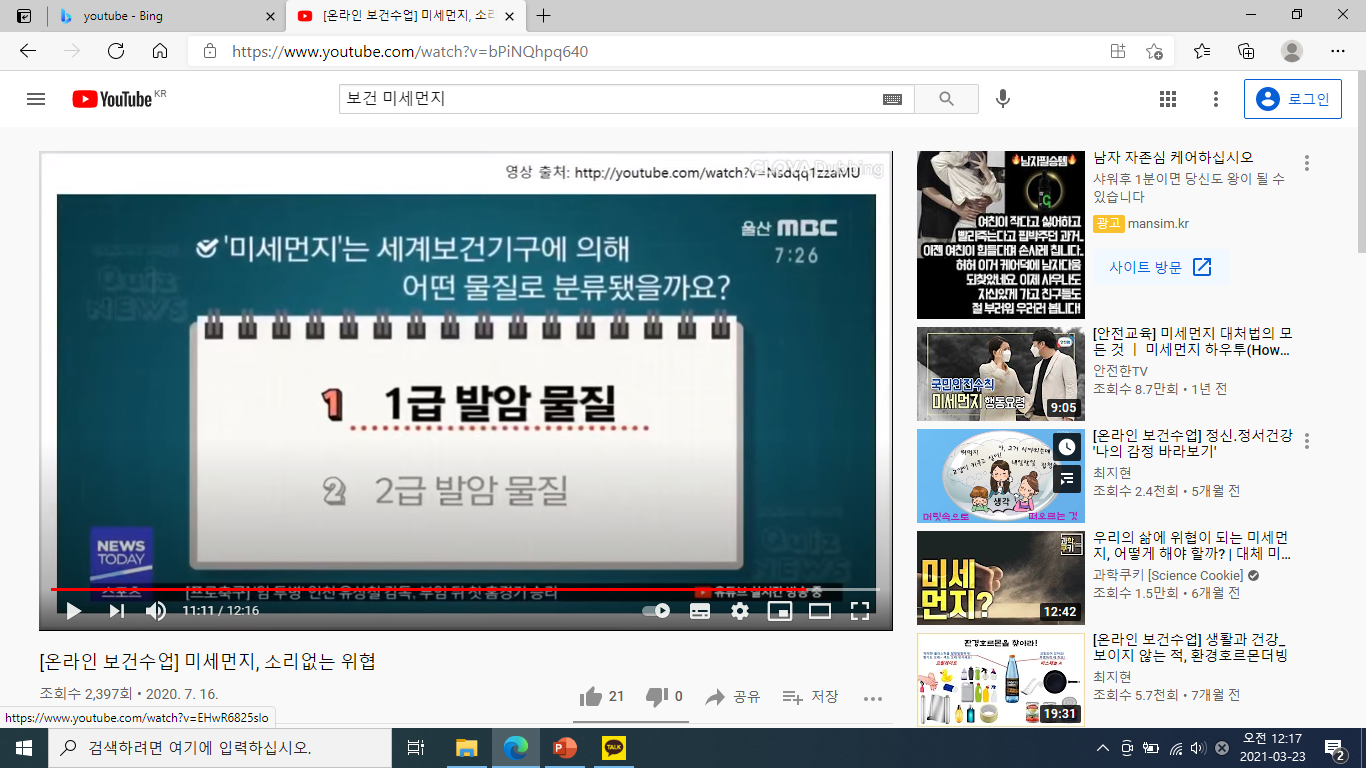 6
퀴즈
미세먼지에 가장 많이 함유된 유해 물질은?
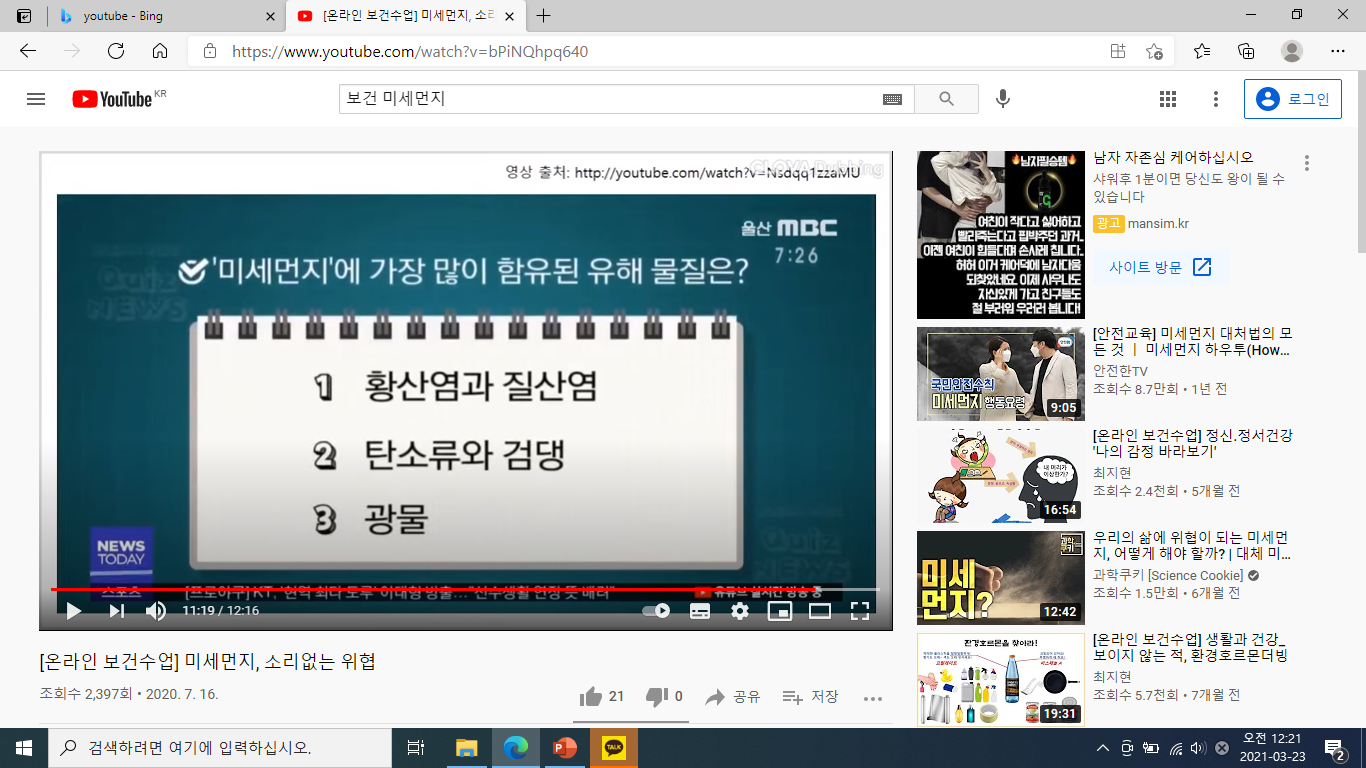 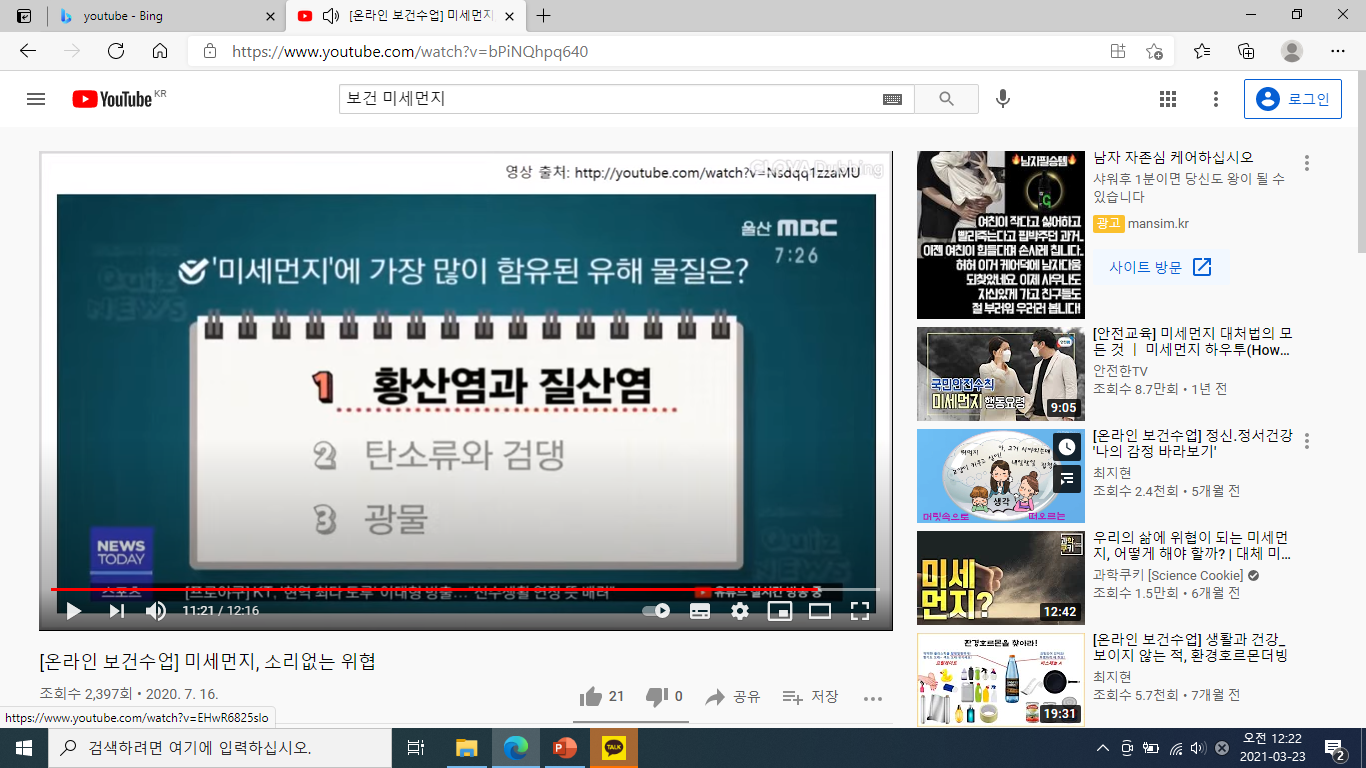 6
퀴즈
미세먼지 마스크에는 00000가 삽인돼 있어,
    물세탁을 할 경우 흡착 기능을 유지하기 어렵습니다.
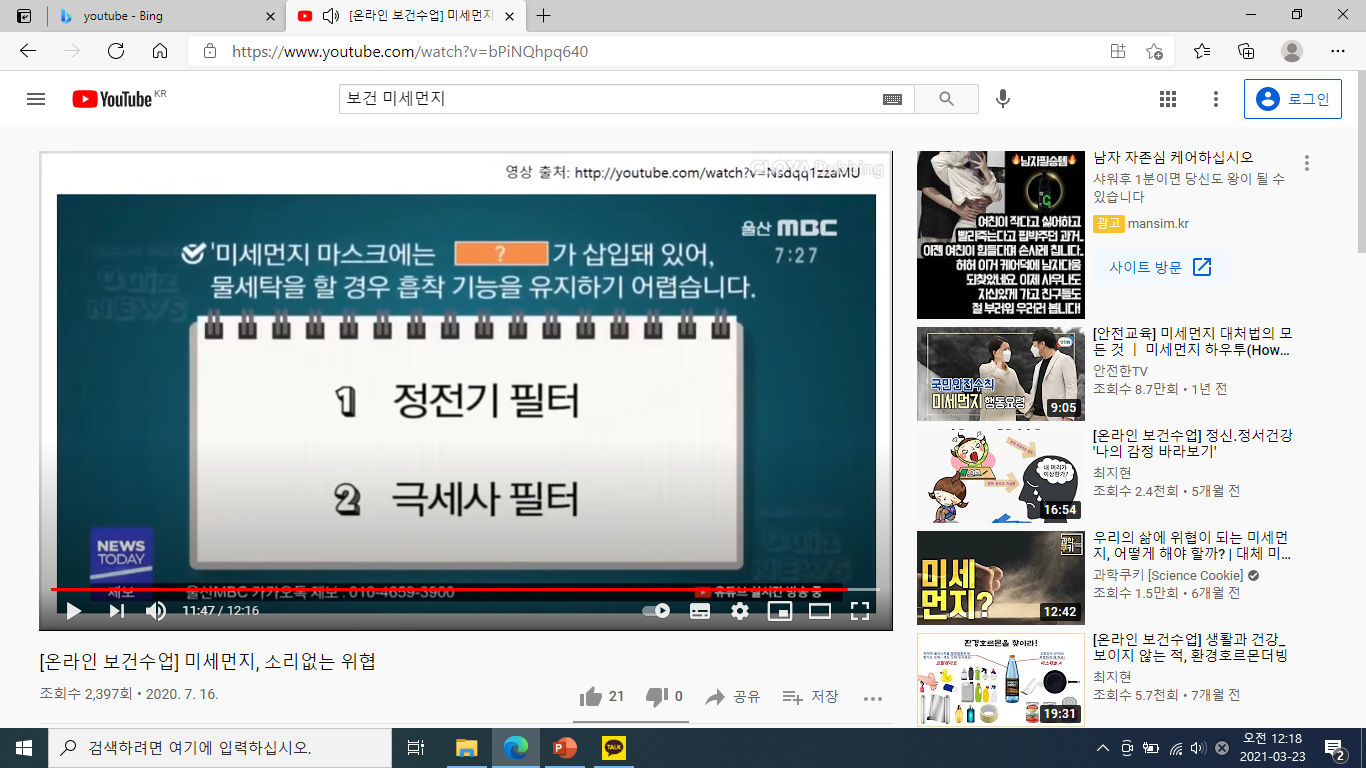 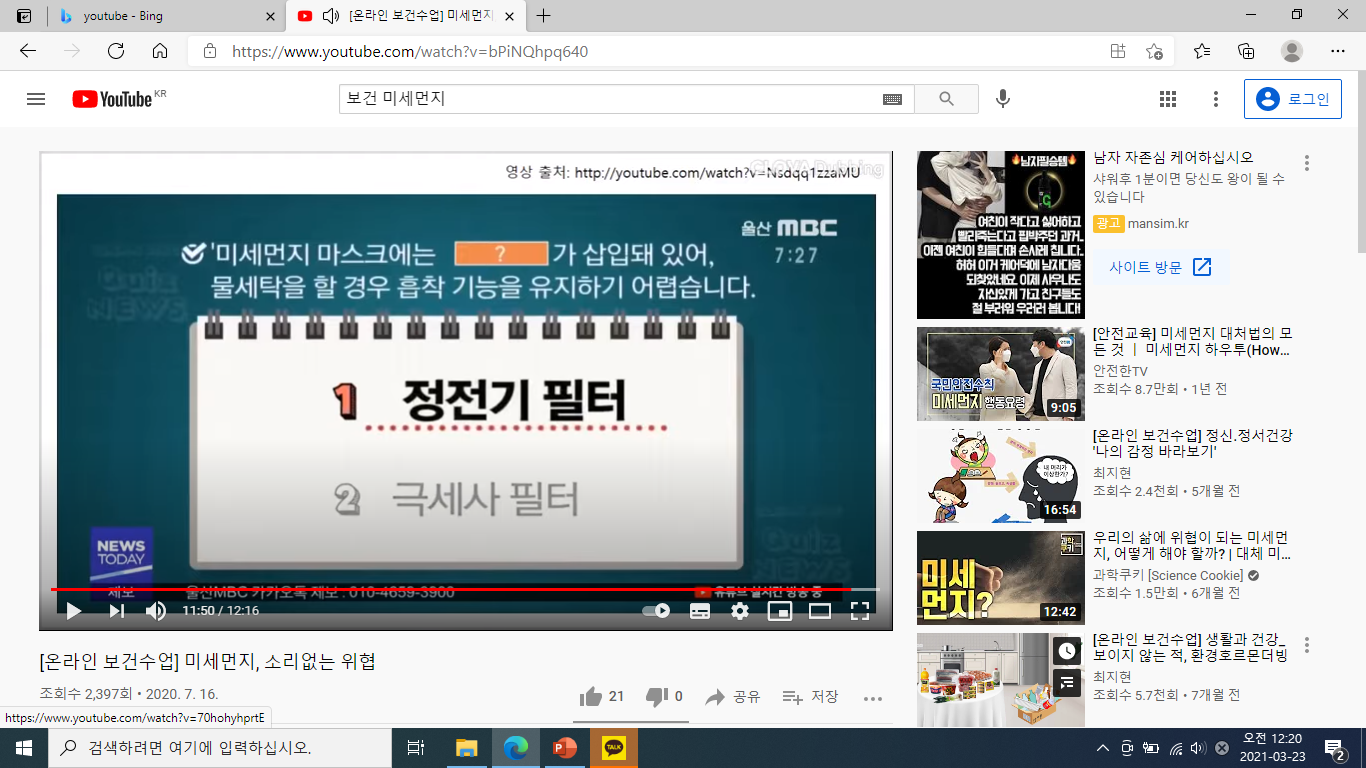 파란하늘
아래에서
함께해요, 우리